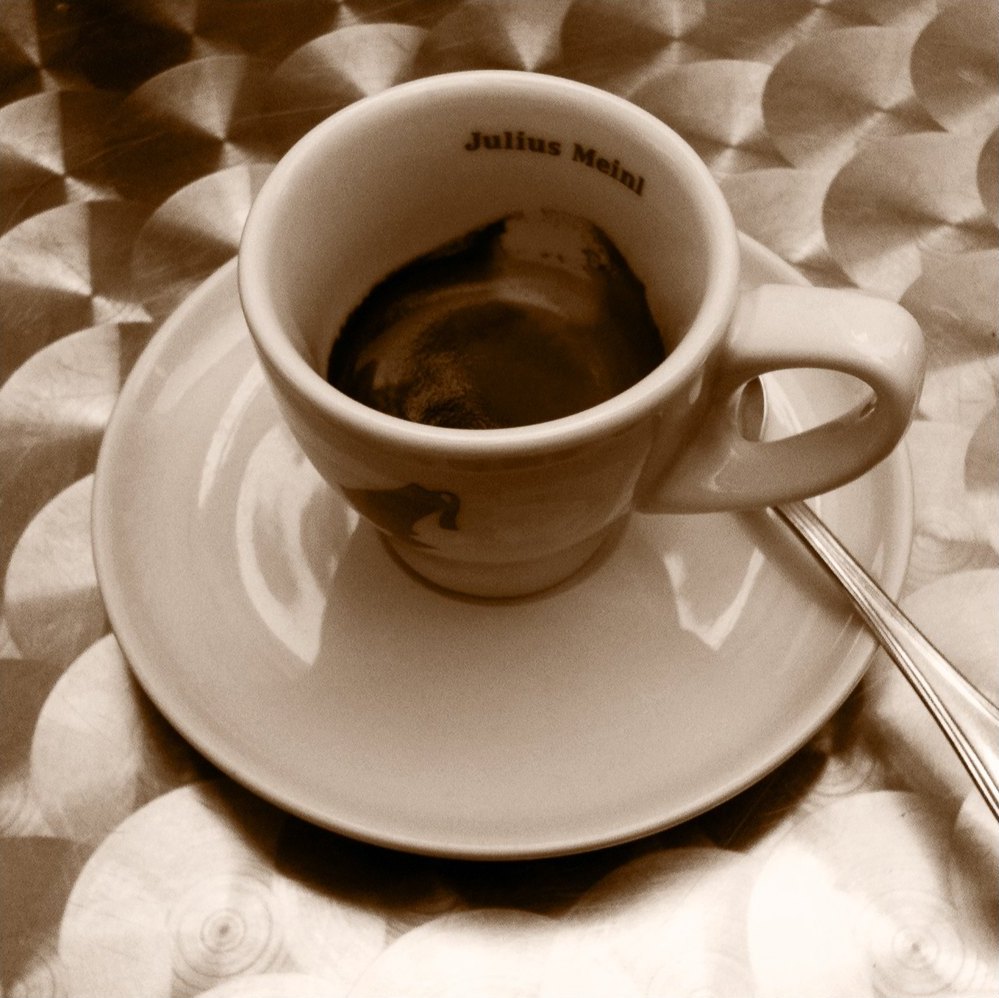 https://commons.wikimedia.org/wiki/File:Caff%C3%A8_(9522070689).jpg
Jos Dielis [CC BY 2.0 (https://creativecommons.org/licenses/by/2.0)]
"mountain" by barnyz is licensed under CC BY-NC-ND 2.0
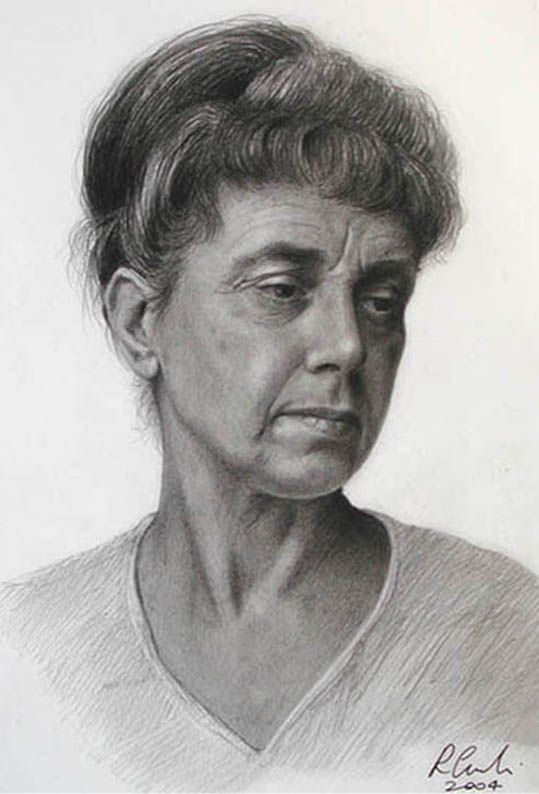 By Ricce - Own work, Public Domain, https://commons.wikimedia.org/w/index.php?curid=6117051
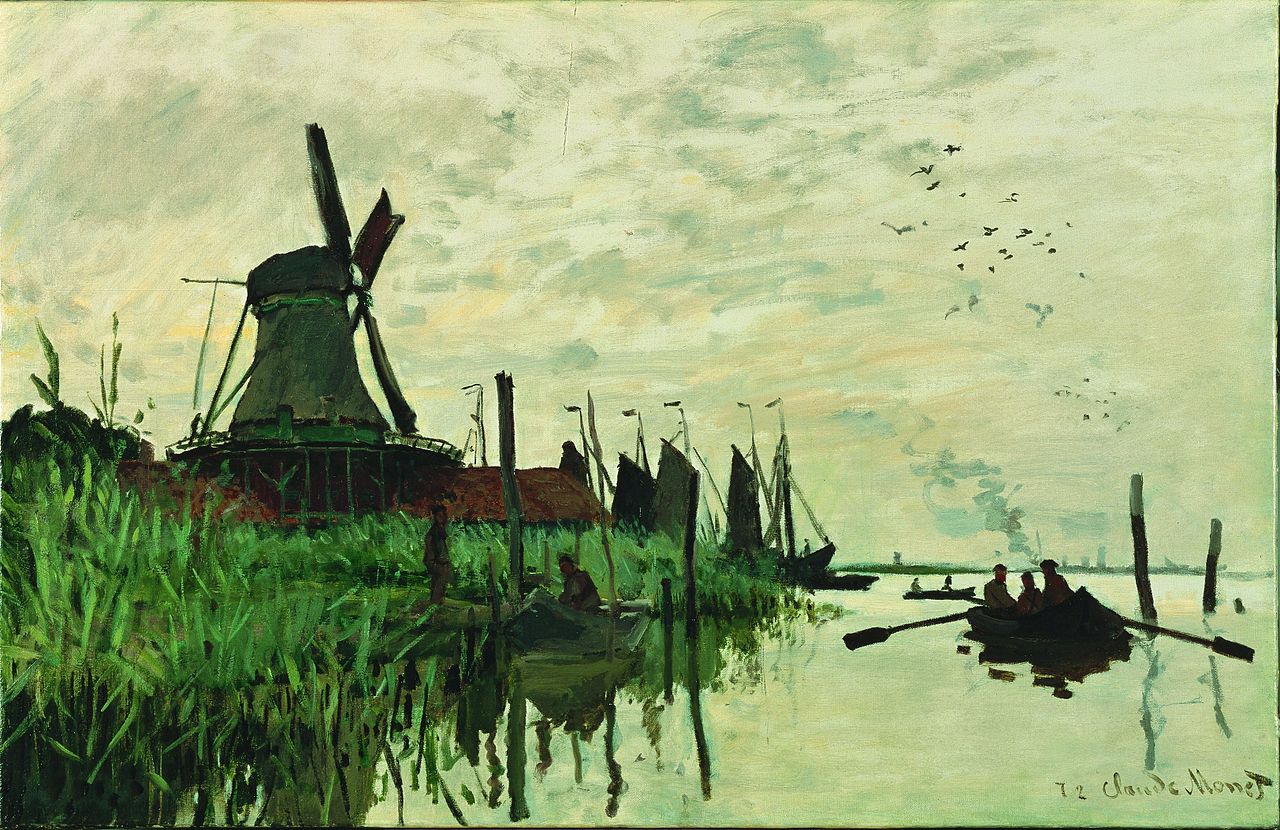 https://commons.wikimedia.org/wiki/File:Claude_Monet_-_Moulin_%C3%A0_Zaandam.jpg
Moulin à Zaandam, Claude Monet, public domain
By John Singer Sargent - John Singer Sargent, Public Domain, https://commons.wikimedia.org/w/index.php?curid=870199
From dust jacket: &quot;Photograph: Bert Andrews&quot; [Public domain]
https://commons.wikimedia.org/wiki/File:Toni_Morrison_(The_Bluest_Eye_author_portrait).jpg
By Helena Hybnerova* Legendary Hills - Own work, CC BY-SA 3.0, https://commons.wikimedia.org/w/index.php?curid=31376703
By Anderson Nascimento - originally posted to Flickr as Cara de quem caiu do caminhão..., CC BY 2.0, https://commons.wikimedia.org/w/index.php?curid=5126600
By Klearchos Kapoutsis - Flickr: The Puppy, CC BY 2.0, https://commons.wikimedia.org/w/index.php?curid=14581045
By Thomas von Nathusius (1866-1904) - scan from original print, in Nathusius, Simon, Thomas von Nathusius, (1904) Die Pferderassen: Atlas der Rassen und Formen unserer Haustiere Stuttgart: Eugen Ulmer. (in German) "Horse breeds: atlas of the races and forms of our domestic animals", Public Domain, https://commons.wikimedia.org/w/index.php?curid=8719104
"Arrangements I" by harry harris is licensed under CC BY-NC-SA 2.0
"barn, eastern tennessee" by AndrewGould is licensed under CC BY 2.0
"Summer Bouquet" by kellimatthews is licensed under CC BY-NC-SA 2.0
"Summer Bouquet" by kellimatthews is licensed under CC BY-NC-SA 2.0
"High heeled boots" by lievedreesen21 is licensed under CC BY 2.0
"RB_Biker_Road_nero_02" by runnerbull is licensed under CC BY-NC-SA 2.0
"Fishes" by Boris Rogozin is licensed under CC BY-NC-ND 4.0
"Fishes" by Boris Rogozin is licensed under CC BY-NC-ND 4.0
"Fishing boat on Lake Inle" by ingojez is licensed under CC BY-ND 3.0
"Fishing boat on Lake Inle" by ingojez is licensed under CC BY-ND 3.0
"Echinolittorina millegrana" by Natural History Museum Rotterdam is licensed under CC BY-NC-SA 4.0
"Bottle-nose dolphin" by Blue Dolphin Marine Tours is licensed under CC BY-NC-ND 2.0
"#Cars Not many cars can rival the styling of the Jaguar E-Type [oc][2000x1151]" by junaidrao is licensed under CC BY-NC-ND 2.0
"New London Blitz American Football pictures" by Steve Brown is licensed under CC BY-NC 4.0
"p-80-cf-033" by NeenahHistory is licensed under CC BY-NC-SA 2.0
"Notre Dame Paris" by briandeadly is licensed under CC BY-ND 2.0
"P5200570" by NormLanier - Publisher DailyDisneyPhoto.com is licensed under CC BY-NC 2.0
By Pierre gencey - Own work, Public Domain, https://commons.wikimedia.org/w/index.php?curid=3799028
By learza from Toorak, Melbourne - Flickr, CC BY-SA 2.0, https://commons.wikimedia.org/w/index.php?curid=1923026
By No machine-readable author provided. Peng assumed (based on copyright claims). - No machine-readable source provided. Own work assumed (based on copyright claims)., CC BY-SA 3.0, https://commons.wikimedia.org/w/index.php?curid=141699
"boats and palm tree" by sodaro,k is licensed under CC BY-NC 2.0
By John Singer Sargent - https://www.metmuseum.org/Collections/search-the-collections/20012492, Public Domain, https://commons.wikimedia.org/w/index.php?curid=170730
By John Singer Sargent - https://www.metmuseum.org/Collections/search-the-collections/20012492, Public Domain, https://commons.wikimedia.org/w/index.php?curid=170730